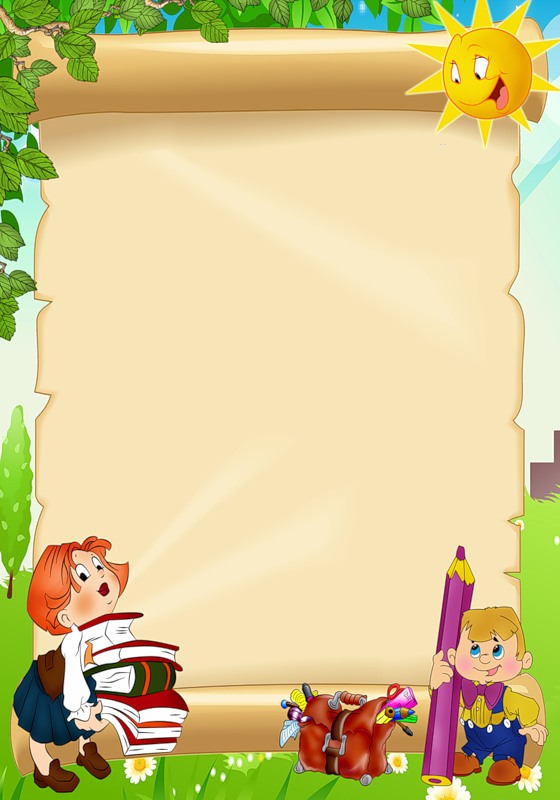 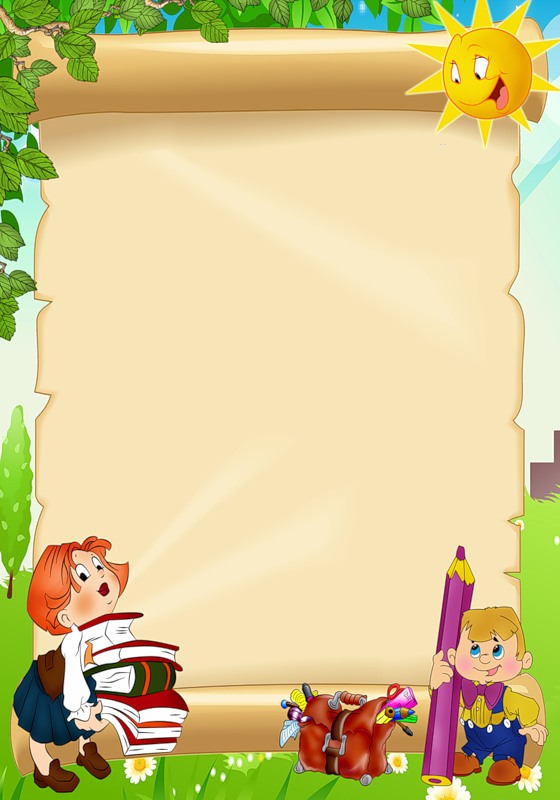 Тема: Бәйлек сүзләрне       кабатлау.
Шаймуллина Зилә Васыйл кызы, 
2 категорияле башлангыч класслар укытучысы
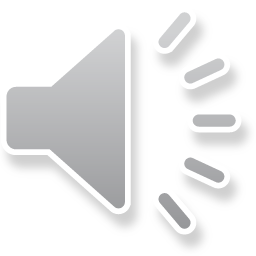 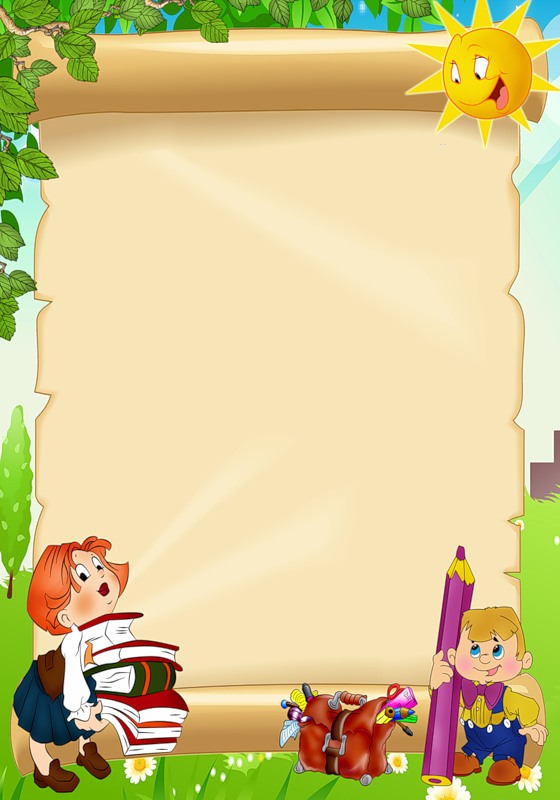 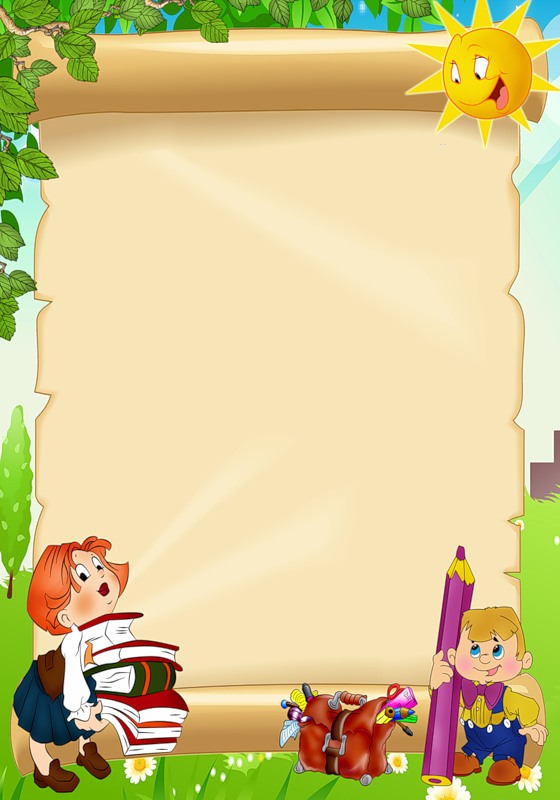 Тест №1: дөрес 

1.Около стола:-өстәл артында
                         -өстәл янында
                         -өстәл астында;
2.Над книгой: -китап астында
                         -китап алдында
                         -китап өстендә
3.Под стулом:-урындык астында
                         -урындык өстендә
                          -урындык янында


 тәрҖемәне тап.

4.За Маратом: -Марат алдында
                           -Марат артында
                           -Марат янында
5.Перед школой:-мәктәп артында
                             - мәктәп янында
                             - мәктәп алдында
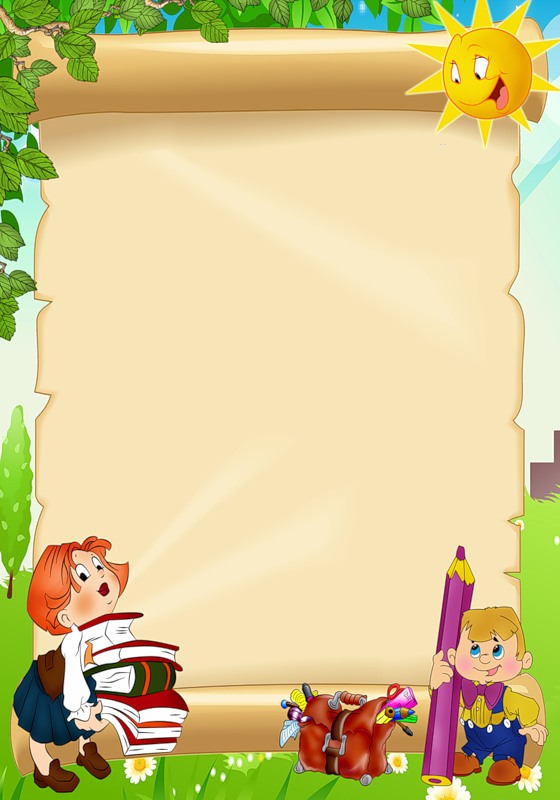 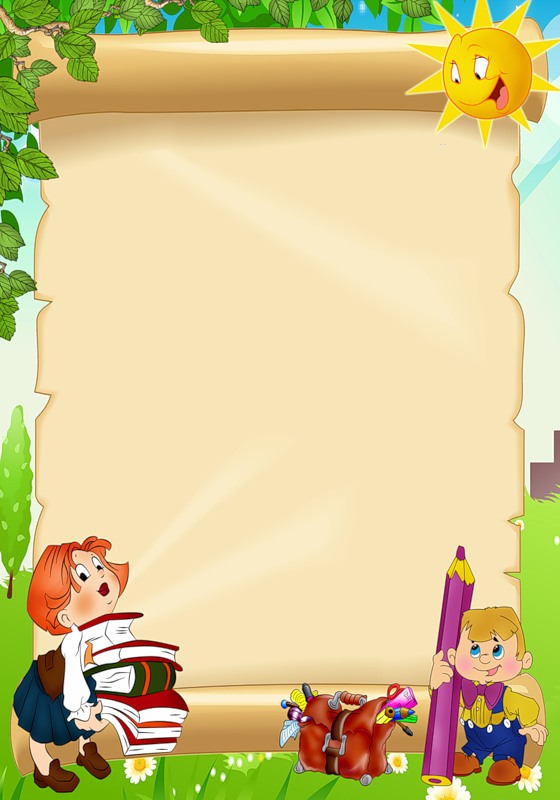 Бәйлекләрне тап. 
1. Минем  артымда  Алсу  утыра.
2. Песи  урындык  астында  ята.
3. Марат  мәктәп  янында  яши.
4. Кибет  алдында  чәчәкләр  үсә.
5. Такта  өстендә – татар  алфавиты.
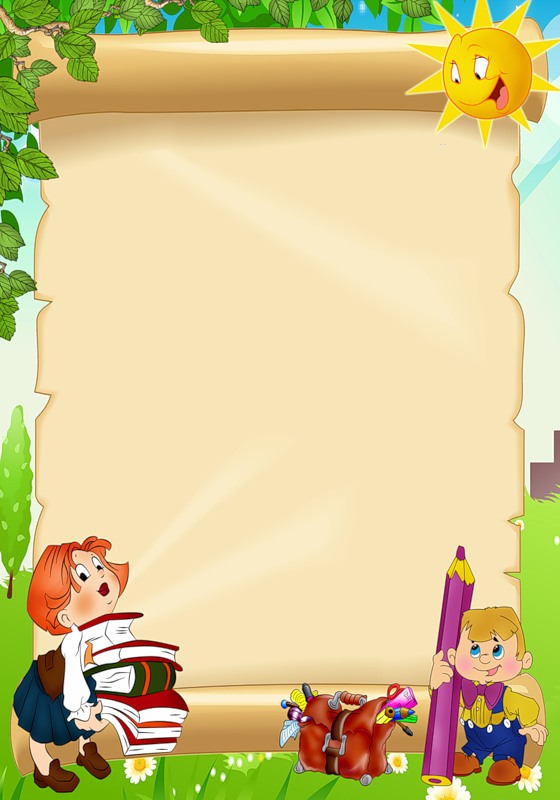 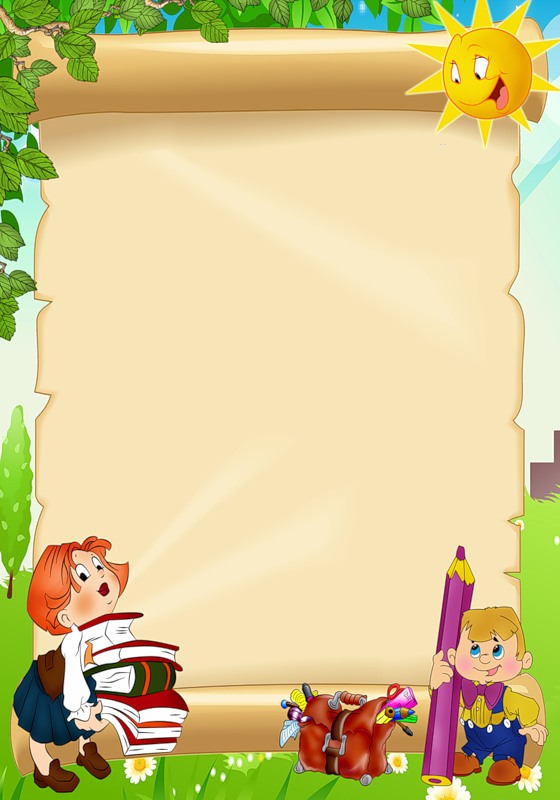 Җөмләләр төзегез.
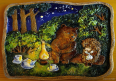 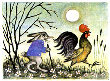 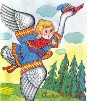 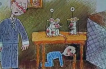 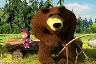 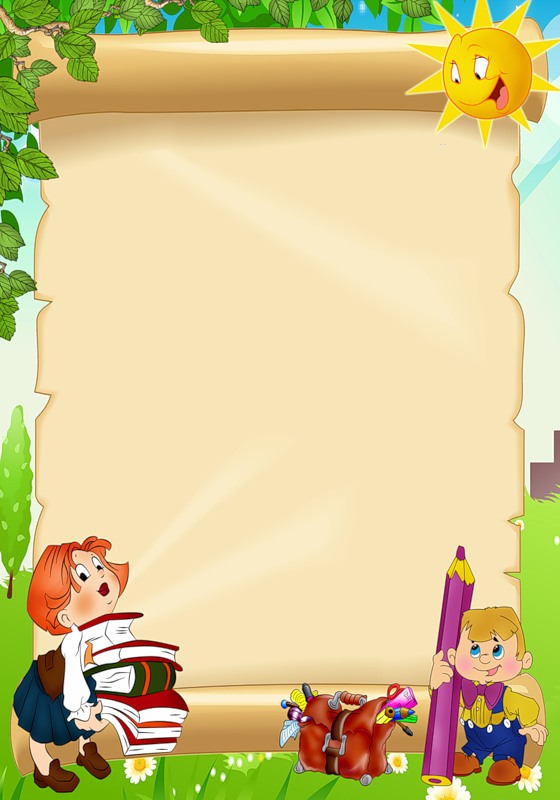 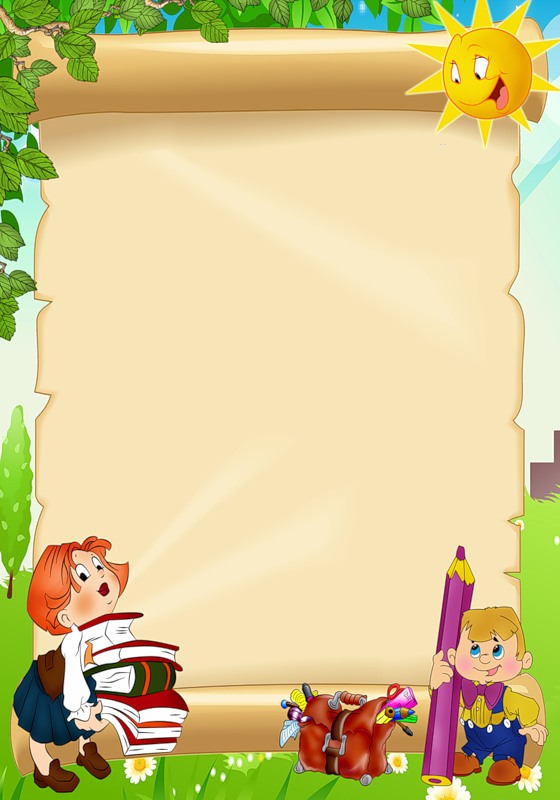 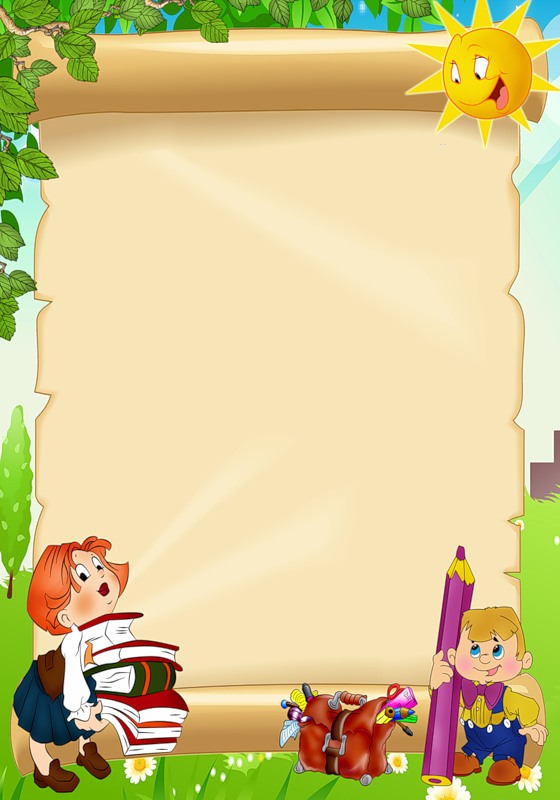 Кирәкле бәйлекләрне куй.
     1. өстәл      ….      интерактив такта.
     2. Су     …          балыклар яши.
     3. Плитә      …        чәйнек тора.
     4. Ат      ….       арба.
     5. Сеңлем  көзге        …     тора.
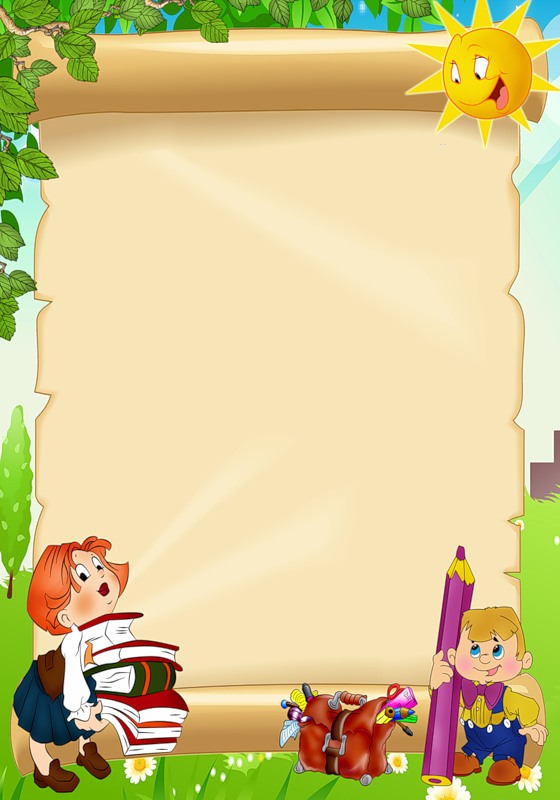 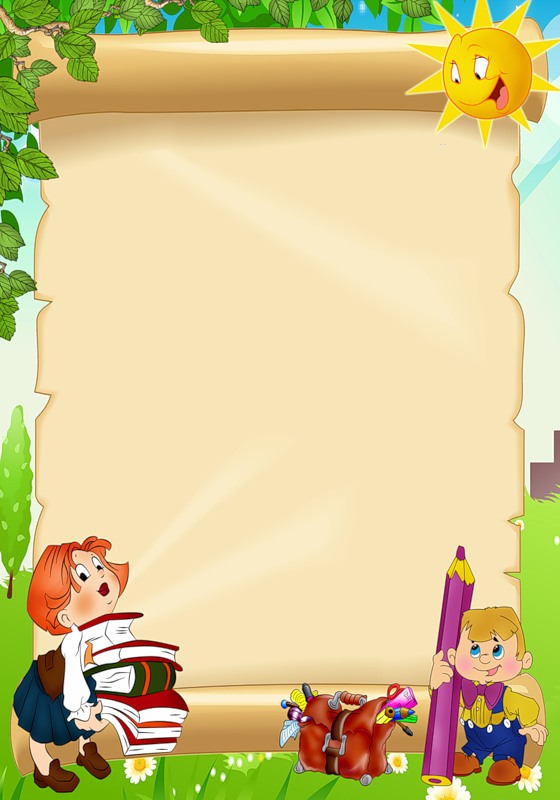 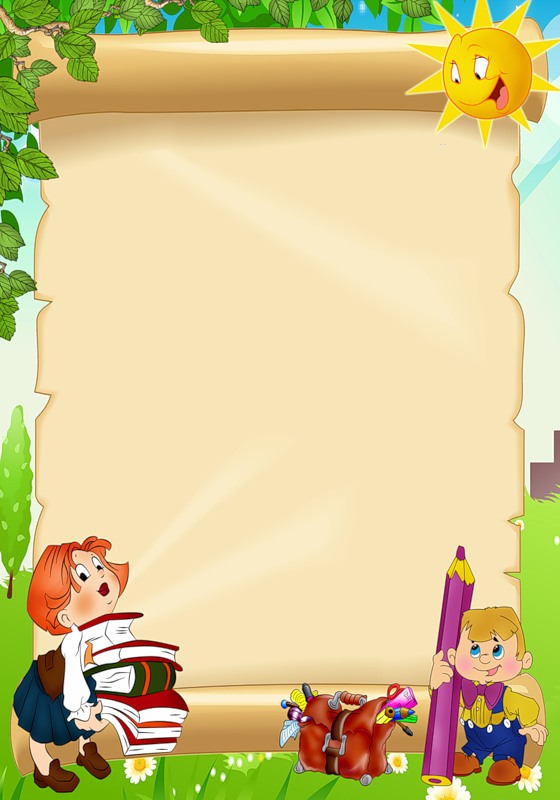 Дәреслек  белән эшлибез: 28 нче бит  1 нче күнегү
1.Әти кем алдында?
2.Ул  әни алдындамы?
3. Әби  янында  кемнәр?
4.Бабай артында  баламы?
5. Ә шалкан  кайда?
6 Бала алдында  әтиме?
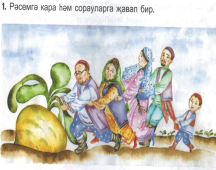 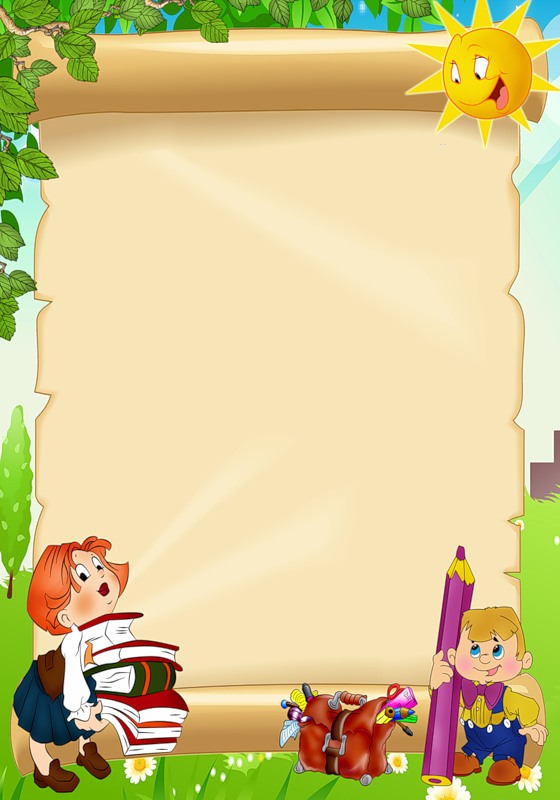 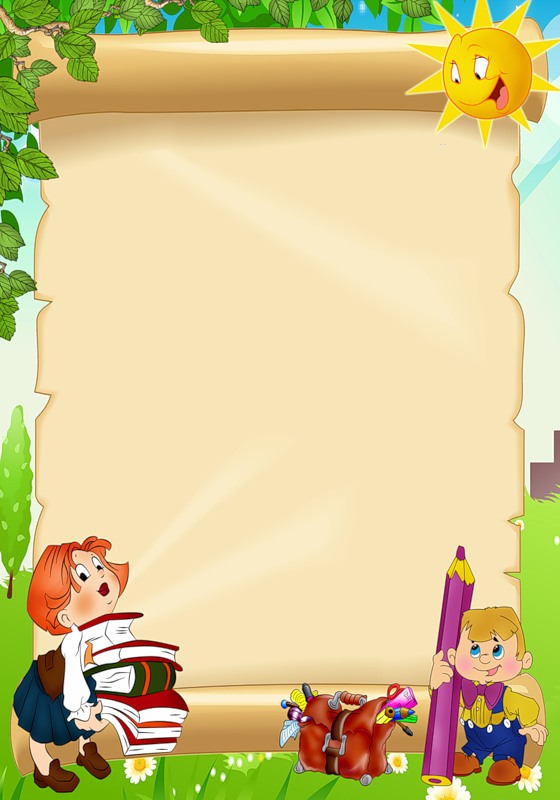 Тест №2 “әйеме? юкмы?” 
1. Бабай артында кыз.( + , - )
2. Эт алдында кыз. ( + , - )
3. Бабай артында әби. ( + , - )
4. Эт алдында песи. ( + , - )
5. Тычкан алдында песи. ( + , - )